Welcome To The 1st Grade Production

A Musical On The 
Solar System
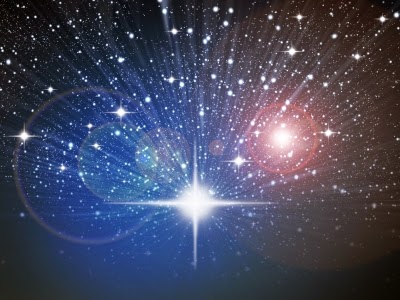 Star Shining In The Sky
Scene 1 Ms. Llamas

Did you know that the Earth is the 5th largest planet and the third planet from the sun?
 
Did you know that 70% of the Earth is water?
 
Did you know that the center of the Earth is hotter than the Sun?
 
Today we celebrate this beautiful planet.  The planet we call Earth, the planet we call home.
Scene 1 continued Ms. Llamas

Like the song says, “It’s a big beautiful planet in the sky.  It’s my home, it’s where I live.”
 
“You and many others live here too.  The Earth is our home.  It’s where we live.”
 
The Earth rotates around the sun at about 1,000 miles per hour!
 
Of all the planets in our solar system, the Earth is the only planet known to have life.
Our Next Song Is About The Moon
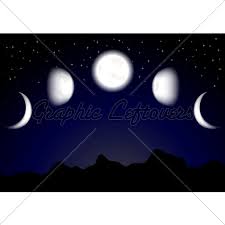 PHASES OF THE MOON
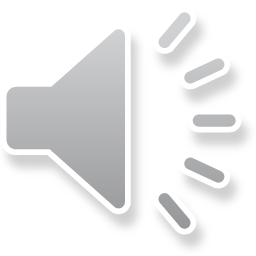 Scene 2 Ms. Vincent

The order of the planets from the sun are:

Mercury, Venus, Earth and Mars

Jupiter, Saturn, Uranus, Neptune and Pluto.

Earth is known as the “Blue Planet” because of its blue seas.
Scene 2 continued Ms. Vincent

 Mars is known as the “Red Planet” because of its dry land.

The dry land has a red color when seen from outer space. 

Jupiter has the best view because it is the largest planet.

Saturn is the planet with the ring.
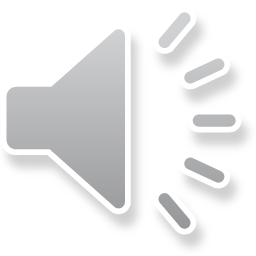 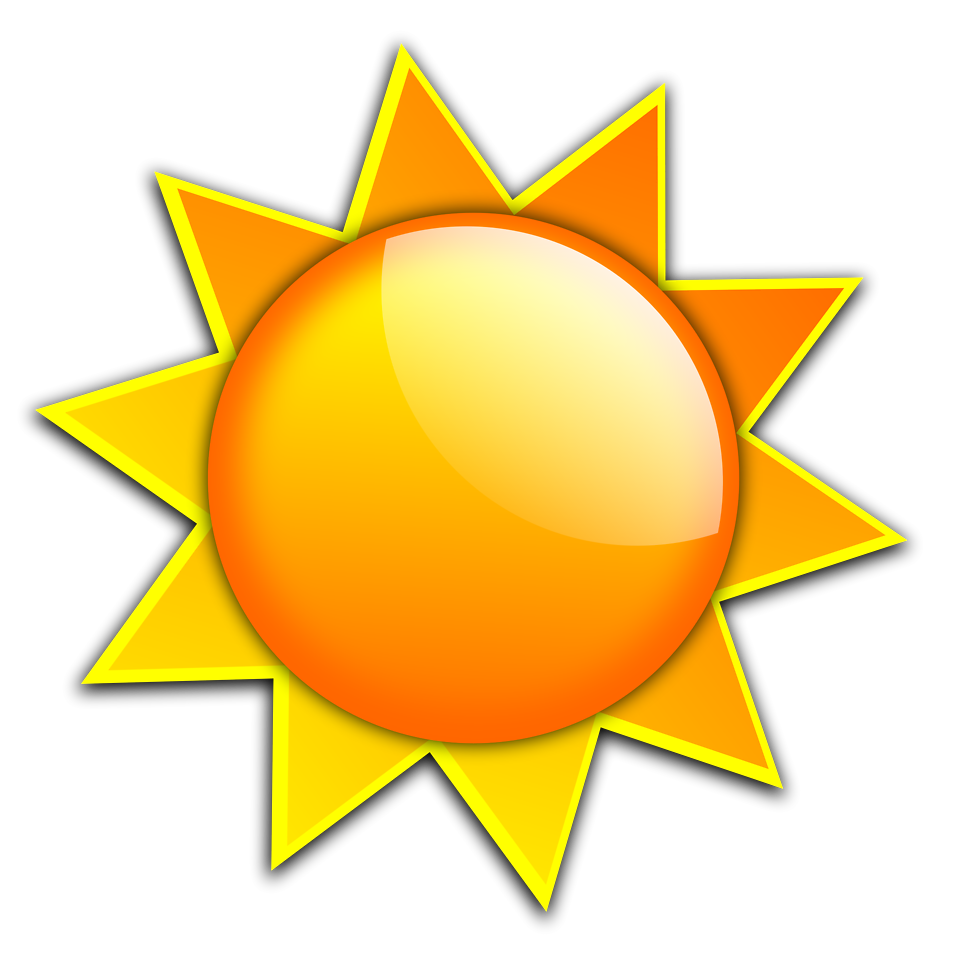 Scene 3 Ms. Camacho

 Here on Earth, we get our light from the sun.
 
Do you know how long it takes for light to get from the sun to the Earth?
 
I think it takes 8 and one half minutes.
 
Yes, it takes 8 and one half minutes for light to get from the sun to the Earth.
 
Many times people call the Earth “The Blue Planet” because from space, the oceans and our atmosphere make our planet look blue.
EVERGREEN EVERBLUE
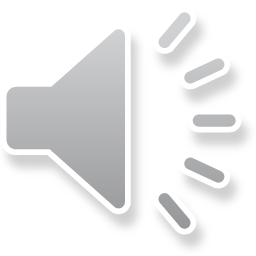 Scene 4 Ms. Martinez
 
 Welcome to our home, the planet Earth, where everything lives and everything grows.
 
“It’s a big beautiful planet in the sky.  It’s my home; it’s where I live.”
 
“You and many others live here too.  The Earth is our home.  It’s where we live.”
 
The Earth rotates around the sun at about 1,000 miles per hour!
 
Of all the planets on our solar system, the Earth is the only planet known to have life!
 
Everyone:  We love our planet Earth.  Help us take care of it!
We Hope You Enjoyed Our Show
Thank You For Coming